Examples
production
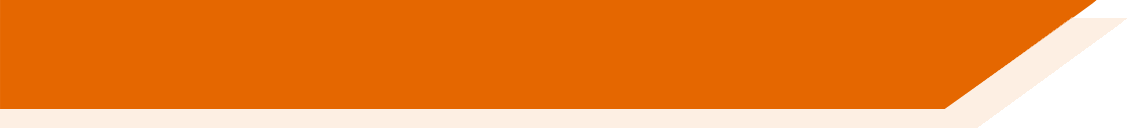 Role play tasks (including transactional)
[Speaker Notes: 9.3.2.3
Timing: 6 minutes (slides 3 – 8)Aim: 
i) to practise gain confidence and fluency in oral production of SSC [cu]+vowel (cua, cue, cui)
ii) to practise producing and understanding a range of previously taught numbers (mostly 1-29)

Procedure:
Click to reveal each part of the explanation slide with the students. Check understanding via oral translation of the example into English.
Student A turns away from the board and asks Student B questions based on his/her six cards (slide 3). All questions begin with ‘¿Cuánto cuesta…?’. Glosses are provided for unknown words.
Teacher brings up slide 4. Person B listens, looks at the prices displayed on the board and then says the price for the relevant card in Spanish.
Person A then writes the price down in the space provided on his/her prompt card.
Students swap roles. The teacher displays slide 6 on the board.
Use slide 7 to provide feedback.

Frequency of unknown words:
cueva [4480]; objeto [567]]
Las clases de Pedro y Patricia
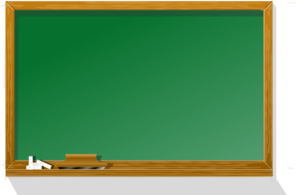 martes, 12 de julio.
hablar / escuchar
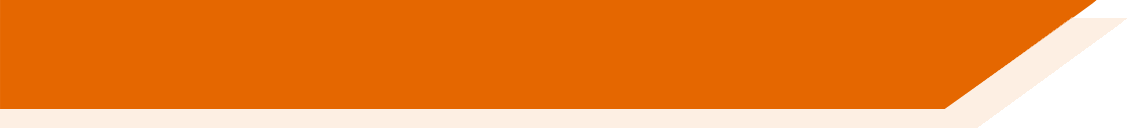 İEl español es divertido!
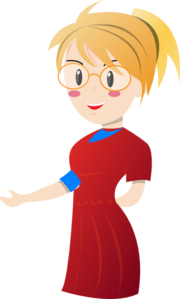 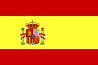 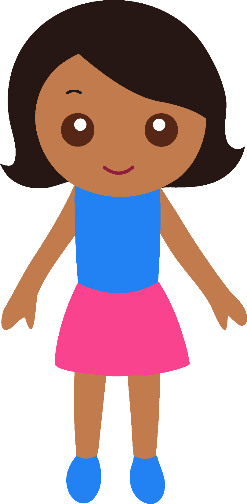 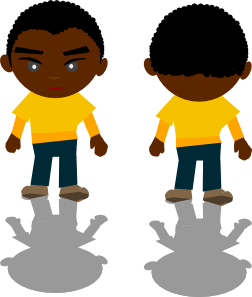 Pedro y Patricia están en la misma escuela, pero en clases diferentes.
Persona A = eres Pedro.
Persona B = eres Patricia.
Usa las cartas.  Describe las actividades en clase. Usa la forma correcta del verbo para el presente o pasado.
[Speaker Notes: 8.1.1.1
Timing: 10 minutes

Aim: to practise using present tense and past tense (preterite) –ar verbs successfully in first person singular (the ‘I’ form) in spoken form; to practise listening to understand whether an action is in the present or completed in the past.

Procedure:
1. Student A says the sentences to their partner, using the correct form of the verb. Student A should not say the Spanish for ‘last Monday’ or ‘normally’. The idea is that the past/present meaning is conveyed by the verb ending e.g. ‘usé el diccionario’, ‘escucho música’. 
2. Student B notes whether the action is ‘normally’ or ‘last class.’
3. Partners then swap roles.
4. After both partners have had their turn at speaking, the teacher can conduct a whole class feedback (slide 23).

Transcript (for Persona A):
1) Usé el diccionario
2) Estudio en silencio
3) Canté en español
4) Hablo con un/a compañero/a
5) Escucho música
6) Bailé salsa

Word frequency (1 is the most frequent word in Spanish): usar [317]; estudiar [332]; cantar [717]; hablar [90]; escuchar [281]; bailar [1323]
Source: Davies, M. & Davies, K. (2018). A frequency dictionary of Spanish: Core vocabulary for learners (2nd ed.). Routledge: London]
Las clases de Pedro y Patricia
hablar
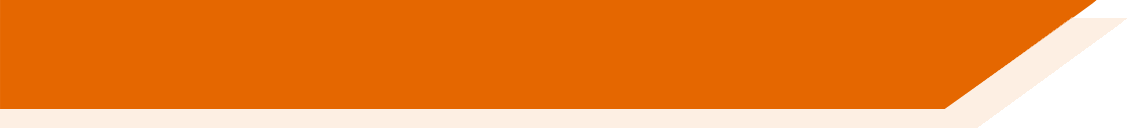 İPracticamos el vocabulario antes de hablar!
use the dictionary
🡪 usar el diccionario
study in silence
🡪 estudiar en silencio
🡪 cantar en español
sing in Spanish
🡪 hablar con un/a compañero/a
speak with a classmate
🡪 escuchar música
listen to music
🡪 bailar salsa
dance salsa
[Speaker Notes: Timing: 1 minute

Aim: to quickly familiarise students with the vocabulary ahead of the speaking activity.  This is optional, depending on the needs of the students.

Procedure:
1. Click on the English to reveal the Spanish, allowing answers to be given in any order.

Word frequency (1 is the most frequent word in Spanish): Verbs used to practise the grammar: usar [317]; estudiar [332]; cantar [717]; hablar [90]; escuchar [281]; bailar [1323]
Source: Davies, M. & Davies, K. (2018). A frequency dictionary of Spanish: Core vocabulary for learners (2nd ed.). Routledge: London]
Las clases de Pedro
hablar
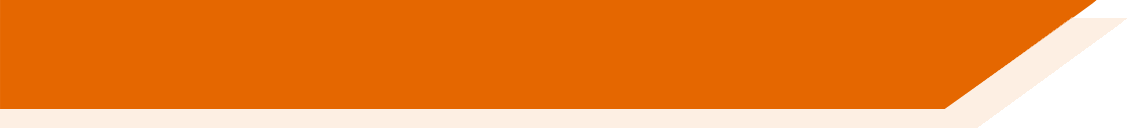 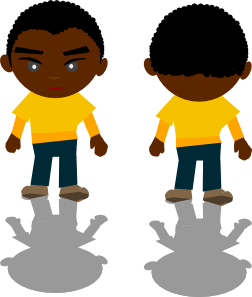 1. use the dictionary
(last Monday)
3. sing in Spanish
(last Monday)
5. listen to music
(normally)
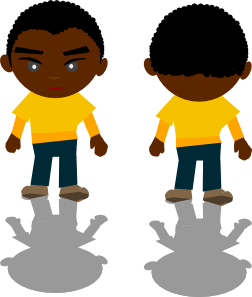 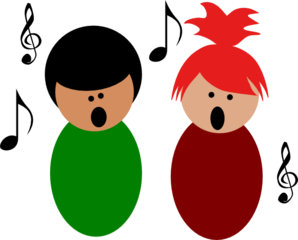 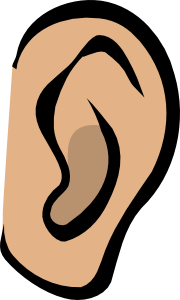 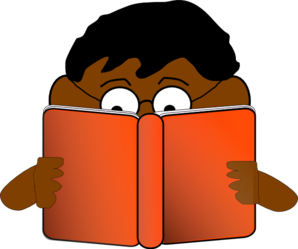 6. dance salsa
(last Monday)
2. study in silence
(normally)
4. speak with a partner
(normally)
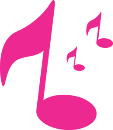 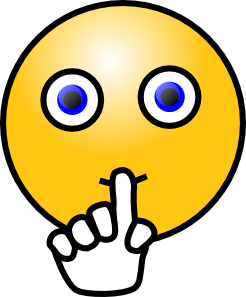 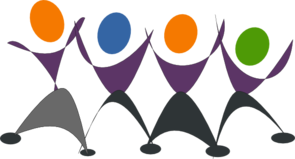 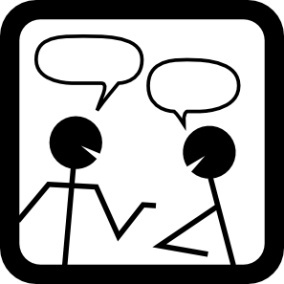 [Speaker Notes: Student A’s prompt cards - DO NOT DISPLAY DURING ACTIVITY]
Las clases de Patricia
hablar
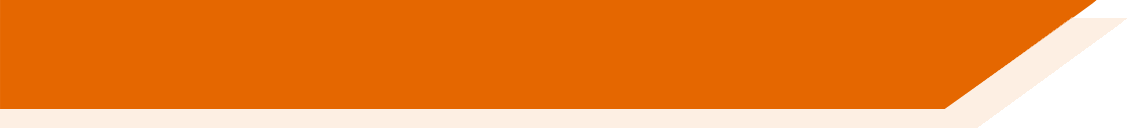 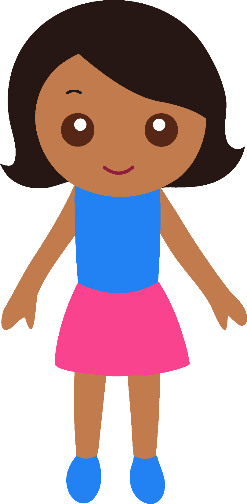 1. use the dictionary
(normally)
5. listen to music
(last Monday)
3. sing in Spanish
(normally)
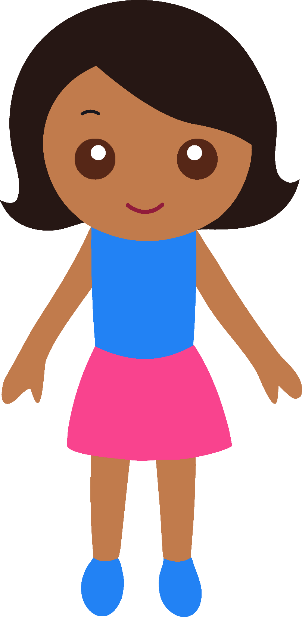 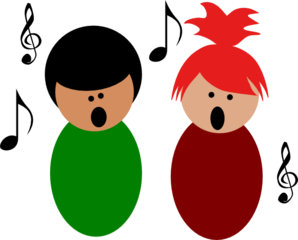 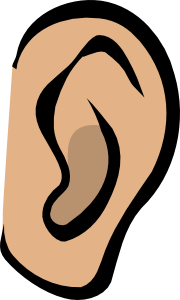 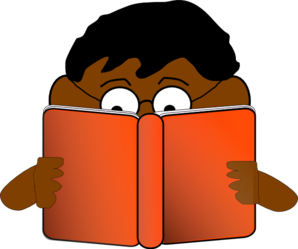 6. dance salsa
(last Monday)
2. study in silence
(last Monday)
4. speak with a partner
(normally)
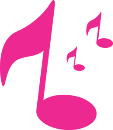 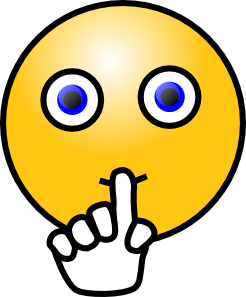 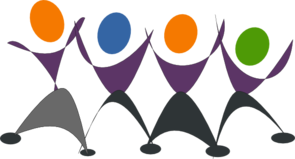 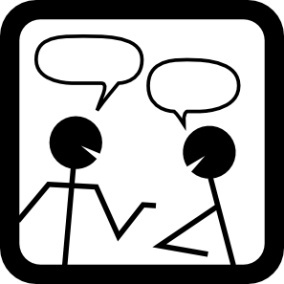 [Speaker Notes: Student B’s prompt cards - DO NOT DISPLAY DURING ACTIVITY]
hablar
Persona B
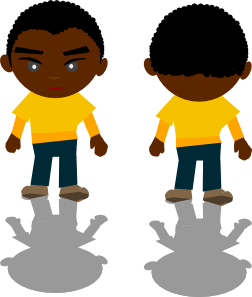 Las clases de Pedro
Persona A
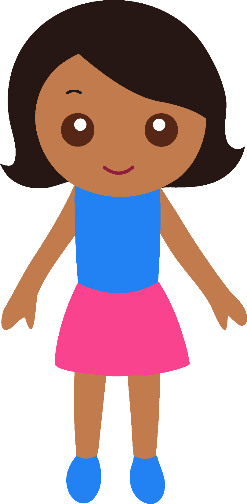 Las clases de Patricia
[Speaker Notes: These are the blank grids for student A and student B to record what they hear.]
Respuestas
hablar
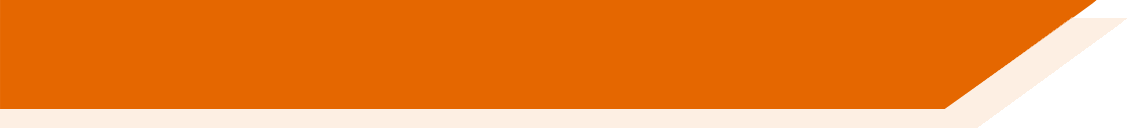 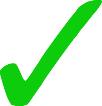 Persona B
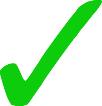 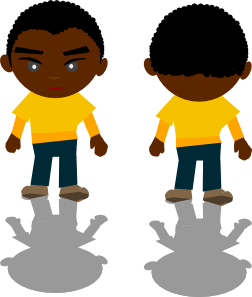 Las clases de Pedro
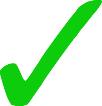 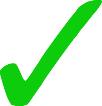 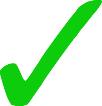 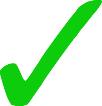 Persona A
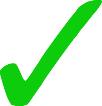 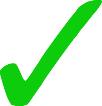 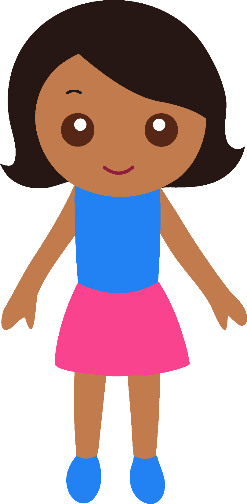 Las clases de Patricia
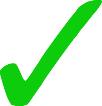 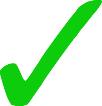 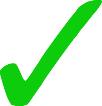 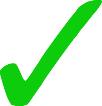 [Speaker Notes: ANSWERS
Here are the answers for the teacher to be able to conduct whole class feedback.]
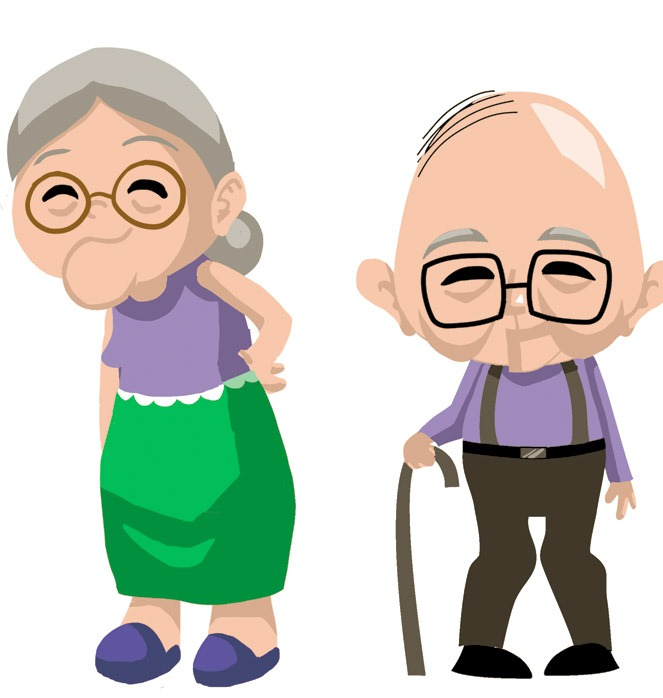 Rafaela y Noel hablan más y preguntan otras cosas.
hablar / escuchar
hablar / escuchar
Use your cards to 
ask whether ‘I’ or ‘you’ did something
say if ‘I’ or ‘you’ did or didn’t do it
Say “Sí …” or “No …”, and the verb with the corresponding ending depending on what you can see in your card.
Your partner will also ask you. Take turns.
¿Siempre tomaste el tren al colegio?
Un ejemplo:
Sí, siempre tomé el tren al colegio.
Persona B - Noel (contesta):
Persona A - Rafaela (pregunta):
Ask your partner these questions.
Persona B 
Is your partner asking about ‘you’ (Rafaela) or ‘I’ (Noel)? Say whether you / I did it  (    ) or not (    ) :
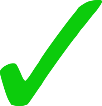 Tick  (     )  if that person did it and cross out (     ) if that person didn’t.
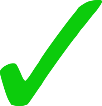 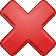 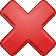 me
my partner
1. Did you always take the train to school?
[always take the train to school]
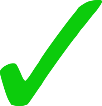 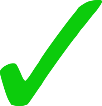 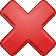 [Speaker Notes: 8.1.1.2
Timing: 12 minutes

Aim:  To practise endings –é and –aste. An active choice will be needed between these two verb forms in each interaction, both by the speaker and listener. This makes the choice of verb essential to completion of the task. 
Other features practised here include: question intonation, negative ‘no’ and vocabulary drawn from previous weeks

Procedure: 
Person A uses their prompt cards to ask a question that either starts with ‘’did I’ or ‘did you’. 
Student B listens and says ‘sí’ and the corresponding verb ending if the question is represented on their card and ‘no’ and the corresponding verb ending if the person referenced did not do the action. 
Encourage full sentences in responses, if possible. Student A then completes their card accordingly, adding a tick or cross after each question. 

Note: 
1. Two of the –ar verbs are have slight changes in the past (jugar -> jugué, buscar -> busqué) but these are spelling changes that shouldn’t affect students’ ability to use the verbs orally.]
Persona A - Rafaela
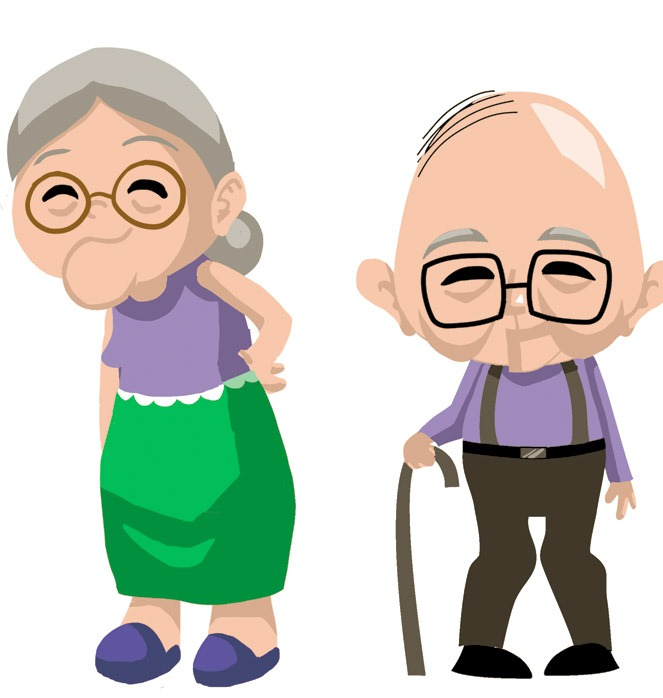 hablar / escuchar
hablar / escuchar
Persona A 
Is your partner asking ‘Did I…’ or ‘Did you…’ ?
Say if that person did it  (    ) or not (    ) :
Ask your partner these questions.
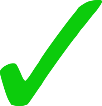 Tick  (     )  if that person did it and cross out (     ) if that person didn’t.
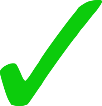 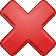 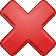 my partner
me
1. Did I organise a day in the countryside?
[work after school]
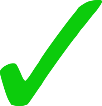 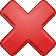 2. Did you look for a job in the afternoons?
[try to help in school activities]
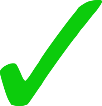 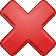 3. Did I try to win a prize?
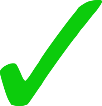 [make the most of the classes]
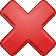 4. Did you sing songs in concerts?
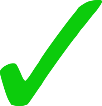 [spend a lot of time with friends]
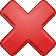 5. Did I take the bus sometimes?
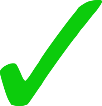 [also study English]
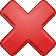 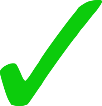 6. Did you play a lot in the river?
[buy a bike]
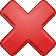 [Speaker Notes: DO NOT DISPLAY DURING ACTIVITY
See accompanying Word doc for printable version.

Target answers for Person A during speaking, based on Person B’s questions:
No, no trabajé después de la escuela.
Sí, intentaste ayudar en las actividades de la escuela.
Sí, aproveché las clases.
No, no pasaste mucho tiempo con amigos.
No, no estudié inglés.
Sí, compré una bicicleta.]
Persona B – Noel
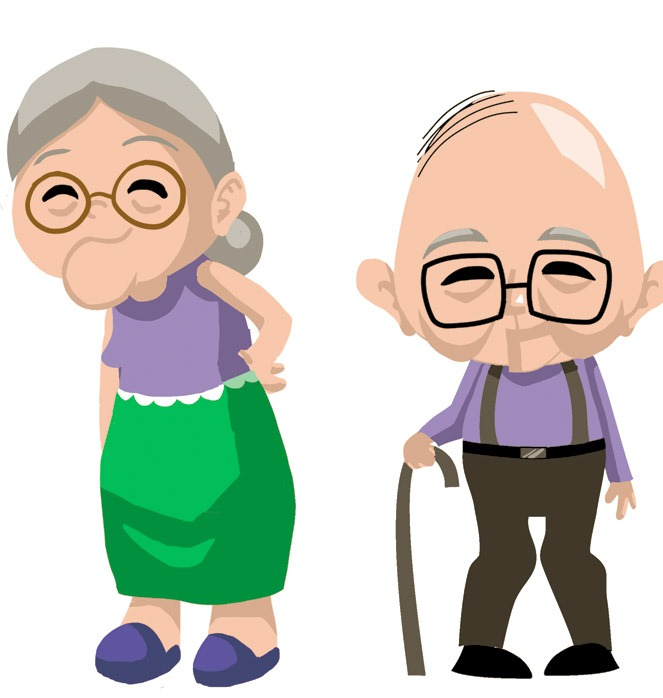 hablar / escuchar
hablar / escuchar
Persona B 
Is your partner asking ‘Did I…’ or ‘Did you…’ ?
Say if that person did it  (    ) or not (    ) :
Ask your partner these questions.
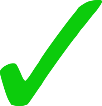 Tick  (     )  if that person did it and cross out (     ) if that person didn’t.
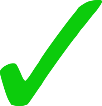 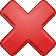 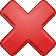 my partner
me
1. Did you work after school?
[organise a day in the countryside]
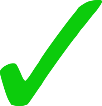 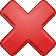 2. Did I try to help in school activities?
[look for a job in the afternoons]
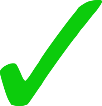 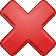 3. Did you make the most of the classes?
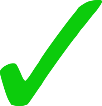 [try to win a prize]
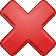 4. Did I spend a lot of time with friends?
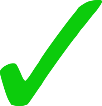 [sing songs in concerts]
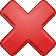 5. Did you study English?
[take the bus sometimes]
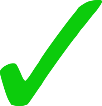 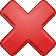 6. Did you buy a bike?
[play a lot in the river]
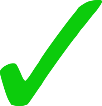 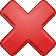 [Speaker Notes: DO NOT DISPLAY DURING ACTIVITY
See accompanying Word doc for printable version.

Target answers for Person B during speaking, based on Person A’s questions:
Sí, organizaste un día en el campo.
No, no busqué un trabajo por las tardes.
No, no intentaste ganar un premio.
Sí, canté canciones en conciertos.
Sí, tomaste el autobús a veces.
No, no jugué mucho en el río.]
Respuestas
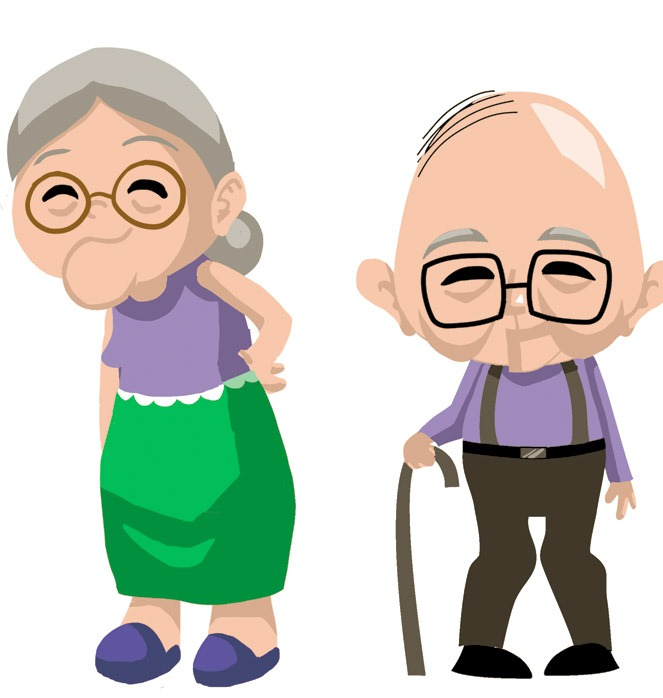 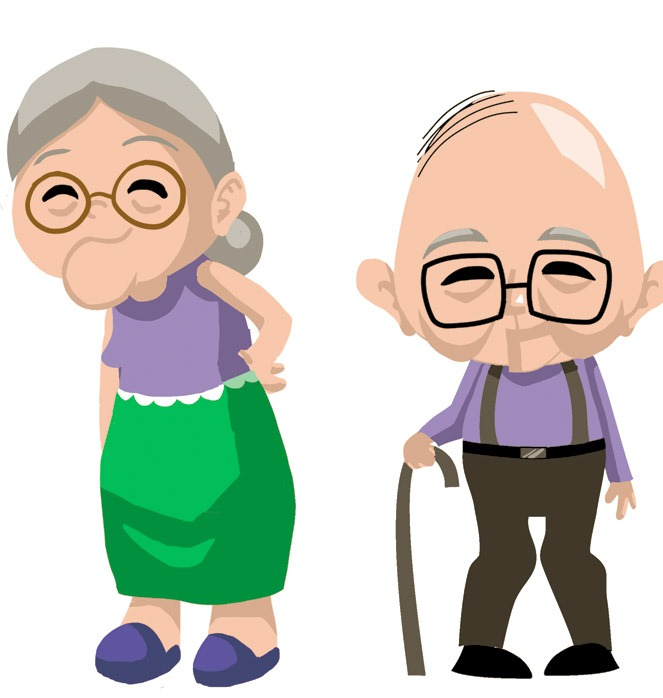 hablar / escuchar
hablar / escuchar
Persona B - Noel
Persona A - Rafaela
Ask your partner these questions.
Ask your partner these questions.
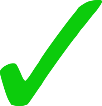 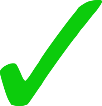 Tick  (     )  if that person did it and cross out (     ) if that person didn’t.
Tick  (     )  if that person did it and cross out (     ) if that person didn’t.
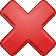 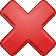 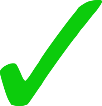 1. Did I organize a day in the countryside?
1. Did you work after school?
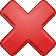 2. Did you look for a job in the afternoons?
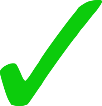 2. Did I try to help in school activities?
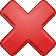 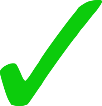 3. Did I try to win a prize?
3. Did you make the most of the classes?
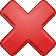 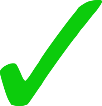 4. Did I spend a lot of time with friends?
4. Did you sing songs in concerts?
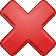 5. Did I take the bus sometimes?
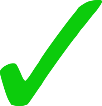 5. Did you study English?
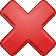 6. Did you play a lot in the river?
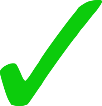 6. Did you buy a bike?
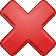 [Speaker Notes: DO NOT DISPLAY DURING ACTIVITY]
¿Quién puede hacer las actividades? ¿Daniel o Lucía y Daniel?
hablar / escuchar
Use your cards to 
say ‘puede’ or ‘pueden’, depending on the information on the card.
read out the activities. Don’t say the person’s name!
Your partner will say sentences. Take turns.
Puede caminar al colegio.
Un ejemplo:
Persona A (habla):
Persona B
(escribe en inglés):
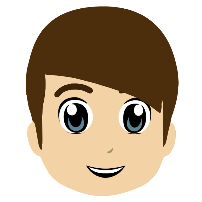 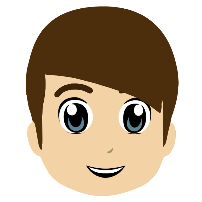 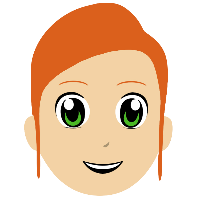 ‘they can’
‘he can’
X
walk to school
[Speaker Notes: 8.1.1.6
Timing: 12 minutes

Aim:  To practise forms ‘puede’ and ‘pueden’, the use of infinitives and this week’s vocabulary.

Procedure: 
Person A uses their prompt cards to say ‘puede’ or ‘pueden’ and the rest of the sentence in Spanish.
Student B listens and ticks the right column (Daniel – ’puede’ or Daniel and Lucía – ‘pueden’). Then, student B writes the activity in English.
Students swap roles.]
Persona A
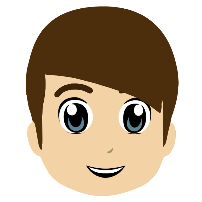 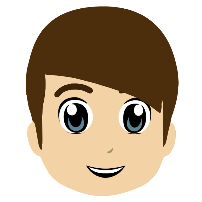 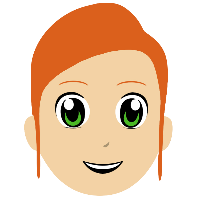 ‘they can’
‘he can’
[Speaker Notes: Person A prompt cards and answer grid

DO NOT DISPLAY DURING ACTIVITY
See accompanying Word doc for printable version.

Words revisited from 7.3.2.4:
Italia]
Persona B
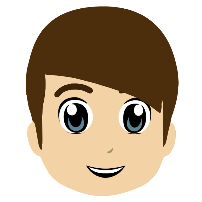 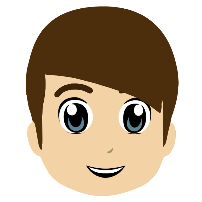 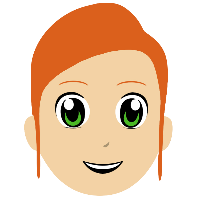 ‘they can’
‘he can’
[Speaker Notes: Person B prompt cards and answer grid

DO NOT DISPLAY DURING ACTIVITY
See accompanying Word doc for printable version.

Words revisited from 7.3.2.4:
Ir [33]; al; barrio [940]; día [65]]
Persona A - Solución
Persona B - Solución
‘they can’
‘he can’
‘they can’
‘he can’
watch a film in bed
take books home
X
X
use the phone in class everyday
¿Cómo se dice en español?
I go:          
s/he goes: 
you go:
X
X
finish early on Fridays
voy
sleep until late on Sundays
X
start to learn German
X
va
speak with people in other languages
to enjoy holidays in      Italy
vas
X
X
go to the neighbourhood by bike
X
X
take the bus together
play after finishing (the) homework
meet with friends from school
X
X
[Speaker Notes: ANSWER SLIDE

DO NOT DISPLAY DURING ACTIVITY
See accompanying Word doc for printable version.

The three forms of IR in present tense singular persons are revisited here as they were taught as lexical items in 7.3.2.4, which is revisited this week.]
hablar / escuchar
¿En cada fiesta o en la fiesta en este momento?
Vamos a hablar de fiestas y celebraciones.
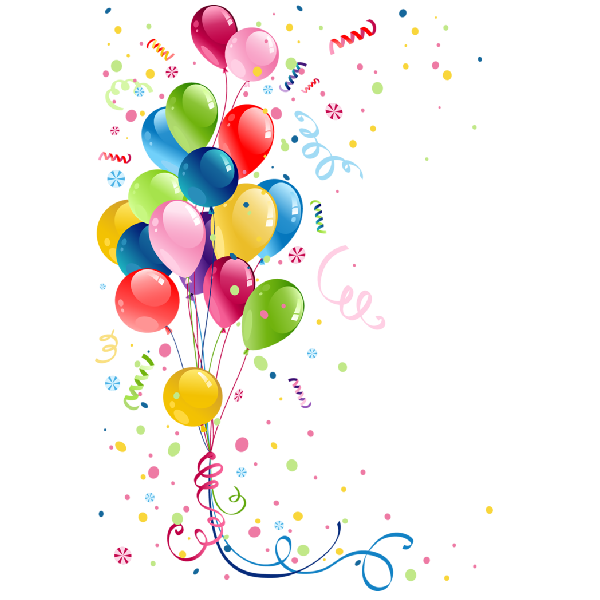 Persona A: Read aloud the sentence in Spanish, including the temporal adverb.
Persona B: Escucha y escribe cada frase en inglés.
Ejemplo:
Persona A (habla):
Persona B (escucha y escribe):
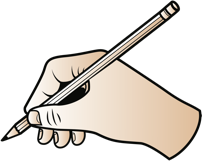 We are deciding the songs now.
Decidimos las canciones ahora.
[Speaker Notes: 8.1.1.7
Timing: 10 minutes

Aim: The main aim of this paired speaking/listening activity is to strengthen the association between the one form in Spanish (present simple) and the two meanings in English (habitual/routine and current/unfinished). The listener will need to choose between these two verb forms in English when they translate the Spanish sentence. All sentences use –ir verbs in the 1st person plural present.

Procedure:1. Person A reads their sentence aloud in Spanish – Person B writes each phrase in English, listening out carefully for the temporal adverb to decide whether on how to translate the verb.
3. Roles can be swapped after every turn, or after Person A has done all eight utterances.
4. Answers are checked on the next slide.
Clipart from http://clipart-library.com]
hablar / escuchar
Persona A
Ahora repartimos las bebidas.
Normalmente repartimos la comida.
Abrimos la puerta normalmente.
Abrimos los regalos ahora.
Permitimos música fuerte siempre.
En cada fiesta cubrimos el costo.
Dividimos la comida en este momento.
Siempre dividimos las tareas.
[Speaker Notes: SPEAKING CARDS - DO NOT DISPLAY DURING ACTIVITY]
hablar / escuchar
Persona B
Dividimos el helado siempre.
En este momento dividimos el costo.
Normalmente recibimos regalos.
Recibimos la comida ahora.
Normalmente permitimos animales en la casa.
Cubrimos el costo de las bebidas siempre.
Ahora decidimos los juegos.
Siempre repartimos las actividades.
[Speaker Notes: SPEAKING CARDS - DO NOT DISPLAY DURING ACTIVITY]
hablar / escuchar
Persona A
Ahora repartimos las bebidas.
We always divide the ice cream.
Normalmente repartimos la comida.
We are dividing the cost at the moment.
Abrimos la puerta normalmente.
We normally receive gifts.
Abrimos los regalos ahora.
We are receiving the food now.
We normally allow dogs in the house.
Permitimos música fuerte siempre.
En cada fiesta cubrimos el costo.
We always cover the cost of drinks.
We are deciding the games now.
Dividimos la comida en este momento.
We always share out the activities.
Siempre dividimos las tareas.
[Speaker Notes: ANSWERS – DISPLAY DURING FEEDBACK]
hablar / escuchar
Persona B
Dividimos el helado siempre.
We are handing out the drinks now.
We normally distribute the food.
En este momento dividimos el costo.
Normalmente recibimos regalos.
We normally open the door.
Recibimos la comida ahora.
We are opening the gifts now.
Normalmente permitimos animales en la casa.
We always allow loud music.
We cover the cost in each party.
Cubrimos el costo de las bebidas siempre.
We are dividing (up) the food at the moment.
Ahora decidimos los juegos.
Siempre repartimos las actividades.
We always divide (up) the tasks.
[Speaker Notes: ANSWERS – DISPLAY DURING FEEDBACK]
¿Quién es?
hablar y escuchar
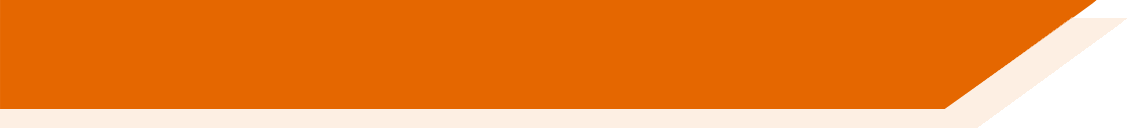 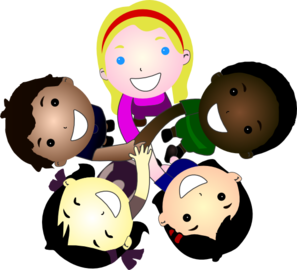 Persona A habla.  Persona B identifica la persona correcta.
I wrote very little in class.
I write very little in class.
Señora 
Moliner
Asun
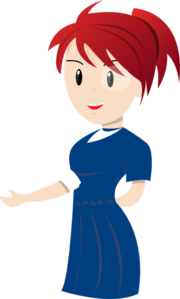 ¿Eres Asun?
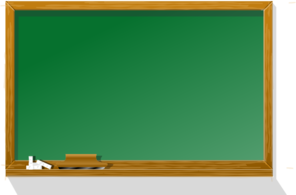 Persona A
Escribí muy poco en clase.
Persona B
İSí correcto!
İNo! Intenta otra vez
Persona A
o
[Speaker Notes: 8.1.2.1
Timing: 10 minutes

Aim: to practise using first person singular present tense (-o) and first person singular preterite (-í) of –er and –ir verbs when speaking; to practise retrieving the new vocabulary in oral production

Procedure:
Student A writes numbers 1-6 in their books. Next to each number they write the name of one character. This will determine the order in which to give the sentences.
Student A then says each sentence, one at a time. They will be using the ‘I’ form in every sentence.
Student B listens, looks at the board and gives the name of the person which the sentence corresponds to.
Student A gives feedback to student B according to whether the answer is correct or not (Sí, correcto OR ‘No, intenta otra vez.)
Students swap roles (see next slide for prompts)]
¿Quién es?
hablar y escuchar
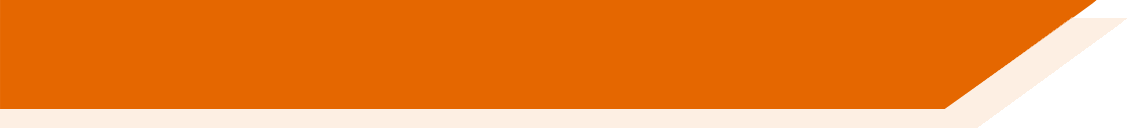 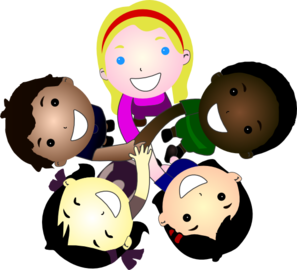 Persona A habla.  Persona B identifica la persona correcta.
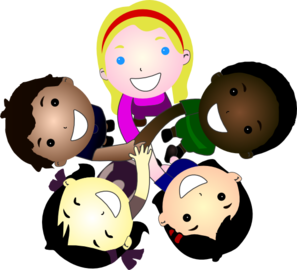 I print my homework before class.
I describe the activity to the students.
I wrote a short dialogue in Spanish.
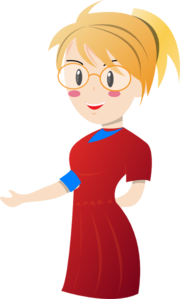 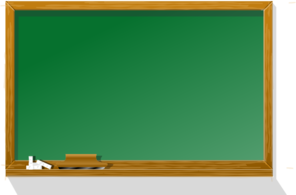 Señora Perez
Rafa
Asun
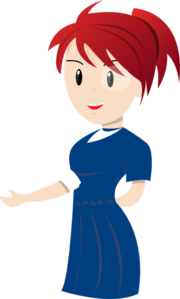 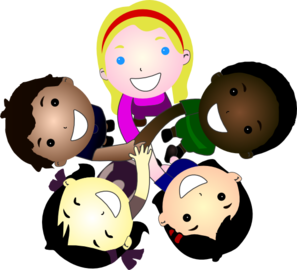 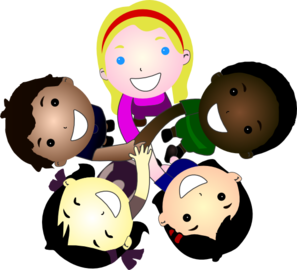 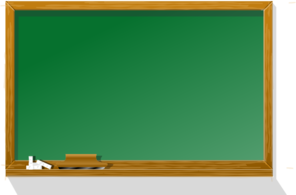 I write a short dialogue in Spanish.
I printed my homework before class.
I described the activity to the students.
María
Carlos
Señora 
Moliner
[Speaker Notes: Student A’s prompts
DISPLAY DURING ACTIVITY]
¿Quién es?
hablar y escuchar
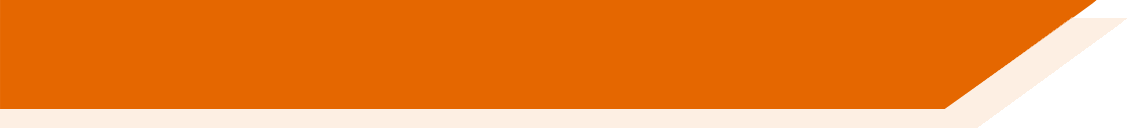 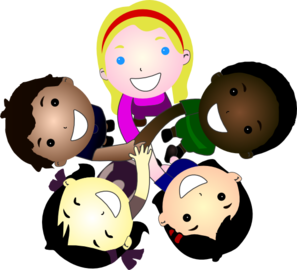 Persona B habla.  Persona A identifica la persona correcta.
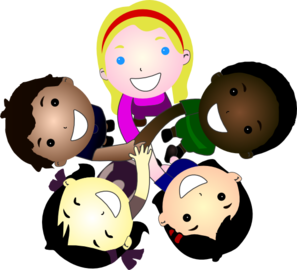 I share a book with my friend.
I drink a coffee before class.
I choose to write a long dialogue.
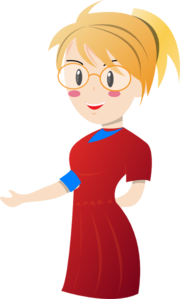 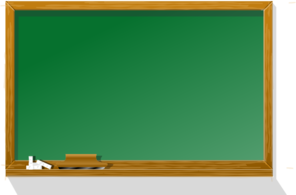 Señora Perez
Rafa
Asun
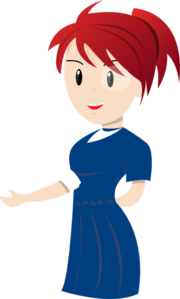 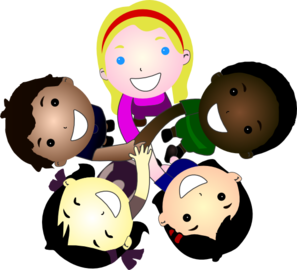 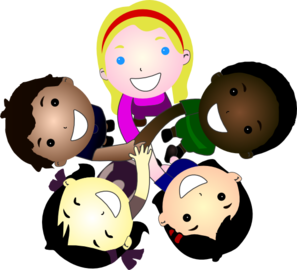 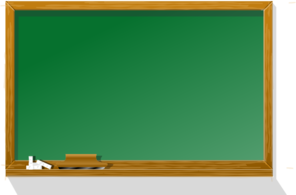 I drank a coffee before class.
I shared a book with my friend.
I chose to write a long dialogue.
María
Señora 
Moliner
Carlos
[Speaker Notes: Student B’s prompts
DISPLAY DURING ACTIVITY]
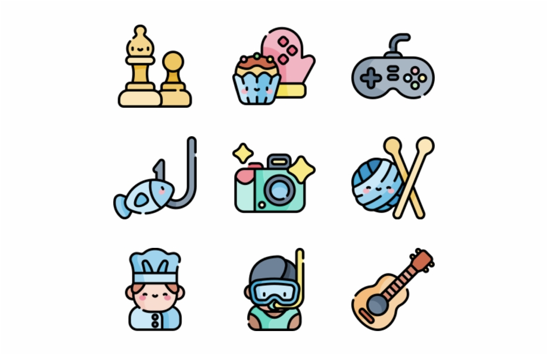 hablar / escuchar
¿Qué actividades de tiempo libre elegiste?
Use your cards to 
ask questions in the past.
choose the correct answer and read it aloud.
Your partner will also ask you. Take turns.
¿Saliste por la tarde?
Un ejemplo:
No, decidí trabajar.
Persona B  (contesta):
Persona A  (pregunta):
Which question did you hear? 
Was it –í (‘I’) or –iste (‘you’)?
Give the corresponding answer in Spanish.
Ask your partner these questions.
Write down the answer in English.
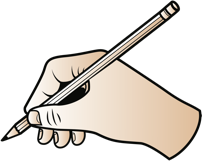 1. ¿Saliste por la tarde?
No, I decided to work.
a) Did you go out... ? 
b) Did I go out...? 
No, I decided to work.
Yes, you went out late.
[Speaker Notes: 8.1.2.2
Timing: 12 minutes

Aim:  to practise understanding yes-no questions with –er/–ir verbs in the 1st and 2nd person preterite (–í and –iste); to consolidate a range of vocabulary.

Procedure: 
Person A reads aloud the question on their prompt card. This will either have a verb with the ending –í (‘I’) or –iste (‘you’) for a completed action in the past.
Student B listens and decides which of the two sentences they heard: a) or b)
Student B then says the corresponding answer in Spanish depending on which of the two sentences they heard. This part of the activity requires retrieval/recall of language for oral production.
Student A listens and translates the sentence into English.   

Note: 
The teacher can encourage students to translate ‘actividades de tiempo libre’ in the title. This will prime students for lesson 2, where one of the activities focuses on the use of ‘de’ in similar constructions (partido de fútbol, clase de chino etc.). 
In feedback, the teacher can encourage students to think about the difference between ‘inglés’ (language) and ‘un inglés / una inglesa’ (English person). One of the prompt cards in the activity includes ‘inglés’ with the second of these meanings.]
Persona A
Which question did you hear, ‘a’ or ‘b’? 
Was it –í (‘I’) or –iste (‘you’)?
Give the corresponding answer in Spanish.
Ask your partner these questions.
Write down the answer in English.
1. ¿Salí con un inglés?
Yes, and you shared the cost.
1a) Did I collect... ? 
1b) Did you collect...? 
No, because I lost the money.
2. ¿Subiste la montaña?
Yes, you saw a film.
2a) Did I go out... ? 
2b) Did you go out...? 
No, I decided to help at home.
3. ¿Perdiste el partido de fútbol?
No, I sold the tickets.
3a) Did you see... ? 
3b) Did I see...? 
No, you went up a mountain.
4. ¿Recogí los billetes?
Yes, but you lost your camera.
4a) Did I go up... ? 
4b) Did you go up...? 
No, I decided to rest.
Yes, I decided to run around the neighbourhood.
5. ¿Elegiste estudiar inglés?
5a) Did you decide... ? 
5b) Did I decide...? 
Yes, it’s good to do exercise.
[Speaker Notes: DO NOT DISPLAY DURING ACTIVITY
See accompanying Word doc for printable version.]
Persona B
Which question did you hear, ‘a’ or ‘b’? 
Was it –í (‘I’) or –iste (‘you’)?
Give the corresponding answer in Spanish.
Ask your partner these questions.
Write down the answer in English.
1. ¿Recogí las entradas?
1a) Did you go out...? 
1b) Did I go out... ?  
No, I went out with an English person (f).
Yes, then you decided to rest.
2. ¿Saliste con tu hermana ?
Yes, but you saw the river before.
2a) Did I go up... ?  
2b) Did you go up...? 
No, I went out to the city.
3. ¿Viste el partido?
Yes, I chose a bad team.
3a) Did you lose...?  
3b) Did I lose... ?  
No, you chose a good team.
4. ¿Subí a la torre alta a pie?
No, you only went out after.
4a) Did I collect... ?  
4b) Did you collect...? 
Yes, I also printed the tickets.
5. ¿Decidiste hacer ejercicio?
No, you chose to study German.
5a) Did I choose... ?  
5b) Did you choose...? 
Yes, because it’s fun.
[Speaker Notes: DO NOT DISPLAY DURING ACTIVITY
See accompanying Word doc for printable version.]
Persona B
Persona A
Ask your partner these questions.
Ask your partner these questions.
Write down the answer in English.
Write down the answer in English.
1. ¿Salí con un inglés?
1. ¿Recogí las entradas?
Yes, and then you decided to rest.
Yes, and you shared the cost.
2. ¿Subiste la montaña?
2. ¿Saliste con tu hermana ?
No, I went out to the city.
No, I decided to help at home.
3. ¿Viste el partido?
3. ¿Perdiste el partido de fútbol?
No, I sold the tickets.
Yes, I chose a bad team.
4. ¿Subí a la torre alta a pie?
4. ¿Recogí los billetes?
Yes, but you lost your camera.
No, you only went out after.
5. ¿Decidiste hacer ejercicio?
5. ¿Elegiste estudiar inglés?
Yes, I decided to run around the neighbourhood.
Yes, because it’s fun.
[Speaker Notes: ANSWERS – DISPLAY DURING FEEDBACK]
Los planes de verano
escribir, hablar y escuchar
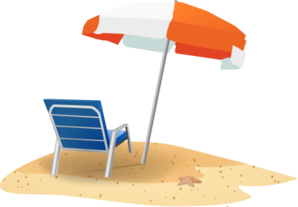 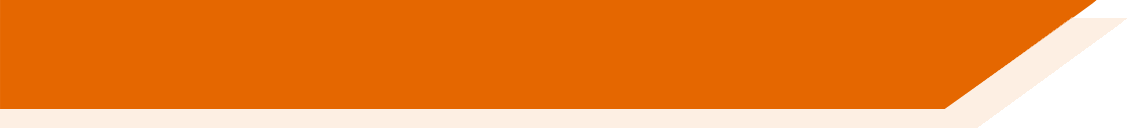 Ejemplo
Persona A: Mira la carta y habla. Si necesitas, puedes escribir la segunda parte de la frase antes de hablar.
You are going to visit France
Vas a visitar Francia para ver las montañas.
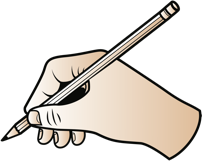 (in order) to see the mountains
para ver las montañas
………………………
Persona B: Escucha y completa la tabla.
(in order) to see the mountains
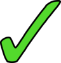 [Speaker Notes: 8.1.2.5
Timing: 12 minutes (2 minutes explanation, 10 minutes activity)

Aim: 
to practise producing and understanding sentences with ‘IR’ + infinitive in singular persons
to practise constructing sentences with ‘para’ and to understand its two translations into English.

Procedure:
The teacher can use this slide to show students a worked example of the activity.
Upon distributing the prompt cards, students are given a couple of minutes to consider what they will say. They can use reference material (i.e. looking book in their exercise books or using their vocabulary books) to help them with this first step before they begin the pair work properly. Since the task already requires production of ‘IR’ + infinitive in singular persons, students could write the second part of the sentence in Spanish before speaking. However, writing the full sentence out before speaking is to be avoided as this would mean that no retrieval of language is needed in oral production. As always, there is a judgement for teachers to make here about the desirable level of difficulty. Some groups can (and should) be encouraged to complete the tasks only using English prompts; others will benefit from a degree of scaffolding.]
Los planes de verano
escribir, hablar y escuchar
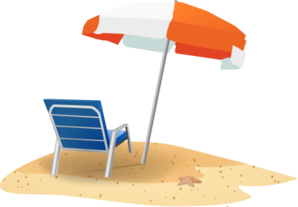 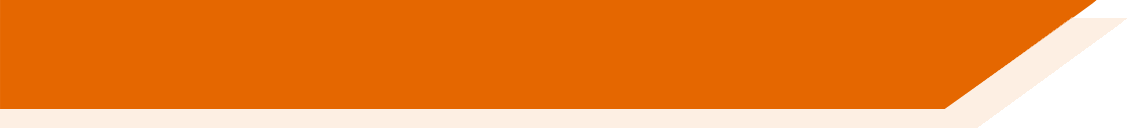 Persona A
I am going to go to the centre
She is going to buy the tickets
for the journey/trip
(in order) to drink a coffee
………………………
………………………
She is going to look for a present
I am going to travel to the coast
You are going to pick up a shirt
(in order) to rest on the beach
for the holidays
for a friend
………………………
………………………
………………………
[Speaker Notes: Student A speaking prompts – Do not display in class.]
Los planes de verano
escribir, hablar y escuchar
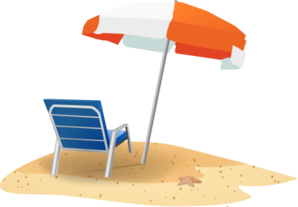 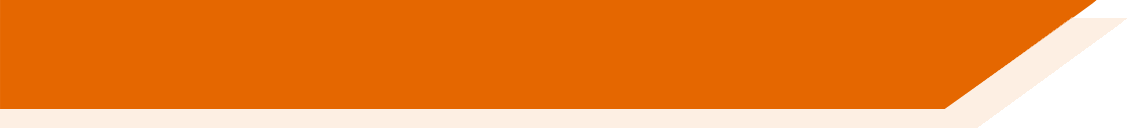 Persona B
You are going to go to another country
I am going to present some topics
(in order) to teach English
for the activities in class
………………………
………………………
I am going to go to Italy soon
She is going to buy some tickets
You are going to visit Valencia
(in order) to discover the coast
(in order) to see a football match
for a concert
………………………
………………………
………………………
[Speaker Notes: Student A speaking prompts – Do not display in class.]
Los amigos hablan del sábado pasado. ¿Puedes decir las frases en español?
hablar
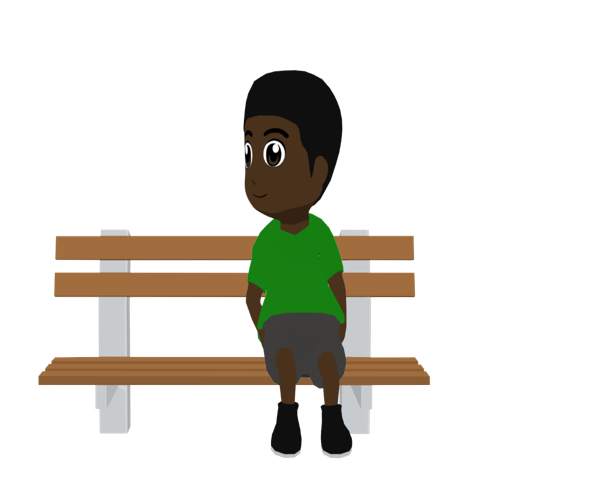 Hugo
(Ella) hizo una lista de cosas para comprar.
5. She made a list of things to buy.
(Yo) hice deporte al fondo del jardín.
1. I did sport at the back of the garden.
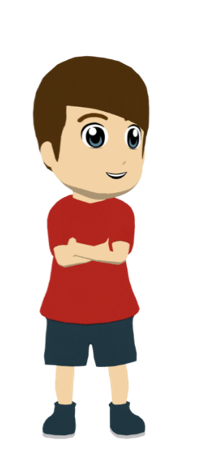 6. She made a fire in the garden.
(Ella) hizo un fuego en el jardín.
(Tú) hiciste unas llamadas a nuestros tíos.
2. You made some calls to our uncles.
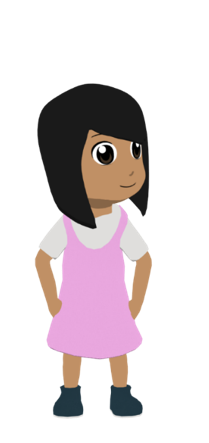 (Tú) hiciste los deberes en tu habitación.
7. You did the homework in your bedroom.
Lucía
3. I made a new chair.
(Yo) hice una silla nueva.
Daniel
(Él) hizo ruido y nada más.
8. He made noise and nothing else*.
(Él) hizo un vídeo en su móvil.
4. He made a video on his mobile phone.
Nadia
*nada más = nothing else
[Speaker Notes: 8.3.1.5
OPTIONAL 

Aim: to practise oral production of singular forms of ‘hacer’ in the preterite tense and vocabulary

Procedure: 
This could be done as a whole-class activity or in pairs.
If done in pairs, students talk to their partners for two minutes about how they would say the sentences in Spanish. 
To keep the focus on oral production, students should be encouraged not to write down the translations.
Answers could then be given in whole-group feedback.

Notes: 
Because the sentences here are in isolation, the translations in Spanish leave the use of subject pronouns as optional. However, they would often be used in the context of making comparisons between what different people do, so it is worth pointing out why they could be included.]
hablar
Una escuela rara
hablar
Estás en una escuela rara donde no pasan cosas normales.
Hablamos en parejas.
El estudiante A lee frases en inglés y habla en español.
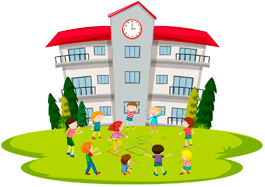 El estudiante B escucha y escribe.
Ejemplo:
Hoy enseñas la clase.
Estudiante A
Estudiante B
1. Today you are teaching the class.
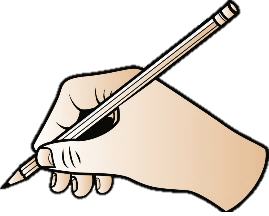 you
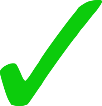 the class
[Speaker Notes: 8.3.2.2
Timing: 10 minutes

Aim: to consolidate productive use of present tense verbs with –o, –as and –amos ending; to consolidate understanding of temporal adverbs and time markers.

Procedure:
Teachers hand out the student cards before the activity explanation to help with the process. The teacher should explain that verbs used here will need one of 3 endings: –o, –as or –amos. All endings were taught in Year 7 and have had extensive receptive and productive practice in the SoW, so are brought together here.
Student A reads out sentences in Spanish to student B. It may be necessary to do this a couple of items, as there are three pieces of information to fill in.
Student B completes the table.
Students swap roles.
The answer slides for this activity are slides 24 and 25.]
Estudiante A
hablar
hablar
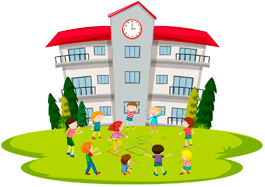 Say these sentences in Spanish:
Normally you organise the classes.
This afternoon I am listening to songs in class. 
Now you are dancing on the table.
Generally we start at 10 in the morning.
Today I am teaching Chinese.
Sometimes we buy pens in school.
[Speaker Notes: DO NOT SHOW DURING ACTIVITY]
Estudiante B
hablar
hablar
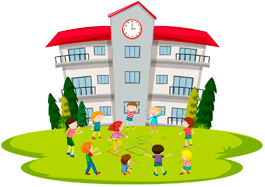 Say these sentences in Spanish:
At the moment, I am teaching science.
Sometimes we work in silence.
Now you are speaking in Chinese.
Normally I write many emails.
Generally we study without chairs.
Today you are participating in a market.
[Speaker Notes: DO NOT SHOW DURING ACTIVITY]
Respuestas: Estudiante A
hablar
hablar
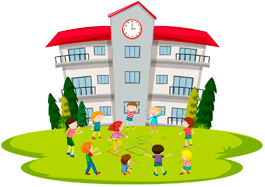 Say these sentences in Spanish:
Normally you organise the classes.
This afternoon I am listening to songs in class. 
Now you are dancing on the table.
Generally we start at 10 in the morning.
Today I am teaching Chinese.
Sometimes we buy pens in school.
science
I
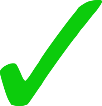 in silence
we
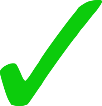 in Chinese
you
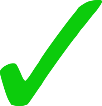 many emails
I
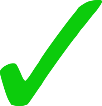 without chairs
we
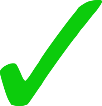 in a market
you
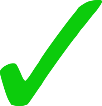 [Speaker Notes: ANSWER SLIDE: DO NOT SHOW DURING ACTIVITY]
Respuestas: Estudiante B
hablar
hablar
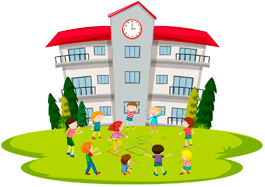 Say these sentences in Spanish:
At the moment, I am teaching science.
Sometimes we work in silence.
Now you are speaking in Chinese.
Normally I write many emails.
Generally we study without chairs.
Today you are participating in a market.
the classes
you
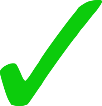 songs in class
I
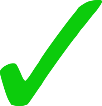 on the table
you
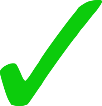 at 10 in the morning
we
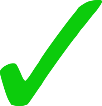 Chinese
I
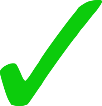 pens in school
we
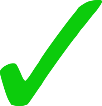 [Speaker Notes: ANSWER SLIDE: DO NOT SHOW DURING ACTIVITY]
Hablamos de las vacaciones.
hablar / escuchar
Persona A pregunta en español:
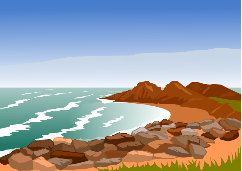 tú, normalmente (‘Do you go to…?’)
Vas a + lugar
tú, en el futuro (‘Are you going to…?’)
Vas a + infinitivo
Persona B mira la tarjeta con el mismo número y escucha. Responde ‘sí’ o ‘no’ y una frase completa, según la información en la tarjeta.
Persona A completa la tarjeta con        o          .
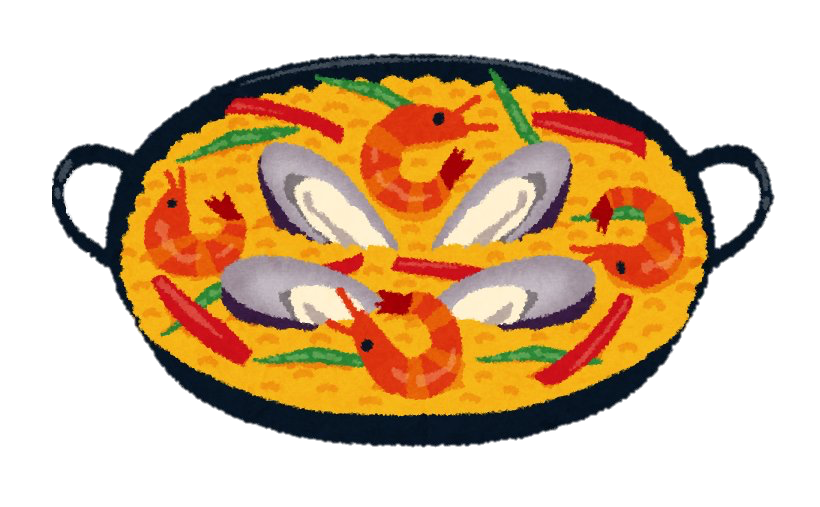 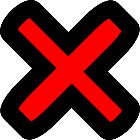 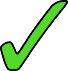 Ejemplo:
Persona B escucha y responde:
Persona A habla:
No, no voy a comer tapas.
¿Vas a comer tapas?
1
1
Are you going to eat tapas?
normalmente
sí
futuro
no
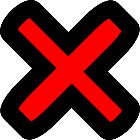 Luego, la persona B habla. Persona B escucha y responde.
[Speaker Notes: 8.3.2.7
OPTION 2

Timing: 12 minutes 

Aim: to ask questions either about habitual actions or future plans using ‘ir’ in the 2nd person singular; to also practise vocabulary.

Procedure:
1. Person A reads the question out loud in Spanish.
2. Person B listens carefully and decides whether the partner is asking about the present (routine actions) or the future (plans). They then look at their card and say ‘yes’ or ‘no’, answering with a full sentence where possible. Note that both students will be required to ask full sentences as part of the activity, so a complete answer is to be encouraged, but not expected. 
3. Students swap roles.

Note: The Spanish present simple, in addition to expressing habitual actions, is also frequently used to express future intentions/plans. For example, one can say ‘Mañana vamos a California’. We’re going to California tomorrow.’ (Butt & Benjamin, 2004). This is an additional use of the present simple that will be taught later.]
Persona A
hablar
Ask:
1
2
1
2
normalmente
no
Do you go to the beach?
Are you going to visit a museum?
futuro
sí
normalmente
no
futuro
sí
3
3
4
4
Are you going to visit Italy?
Do you go to  the cinema?
normalmente
sí
futuro
no
normalmente
sí
futuro
no
Are you going to meet up with friends?
5
6
6
5
Do you go to parties?
futuro
sí
futuro
no
normalmente
sí
normalmente
sí
[Speaker Notes: DO NOT DISPLAY DURING ACTIVITY]
Persona B
hablar
Ask:
2
1
1
2
normalmente
no
Are you going to visit Spain?
Do you go to the mountains?
futuro
sí
normalmente
no
futuro
sí
Are you going to use Instagram?
3
4
3
4
Do you 
go to the coast?
normalmente
sí
futuro
no
normalmente
sí
futuro
no
Do you 
go to interesting places?
Are you going to go shopping?
5
5
6
6
futuro
sí
futuro
no
normalmente
sí
normalmente
sí
[Speaker Notes: DO NOT DISPLAY DURING ACTIVITY]
Persona B
Solución
Persona A
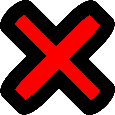 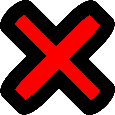 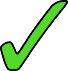 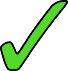 1
2
1
2
Are you going to visit a museum?
Are you going to visit Spain?
Do you go to the mountains?
Do you go to the beach?
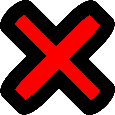 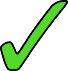 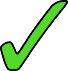 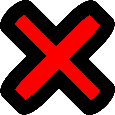 4
3
3
4
Are you going to visit Italy?
Are you going to use Instagram?
Do you go to the cinema?
Do you go to the coast?
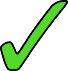 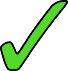 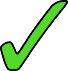 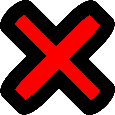 6
6
5
5
Are you 
going to go shopping?
Do you go 
to interesting places?
Are you going to meet up with friends?
Do you go to parties?
[Speaker Notes: ANSWERS]